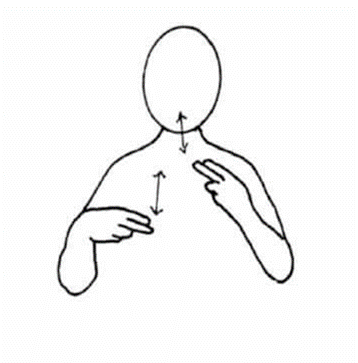 Dinner
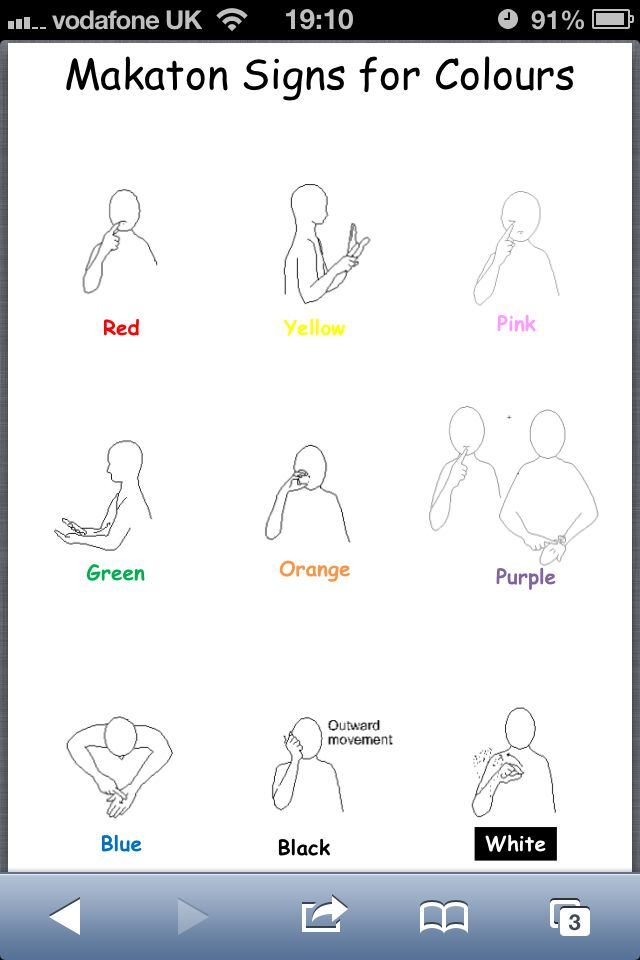 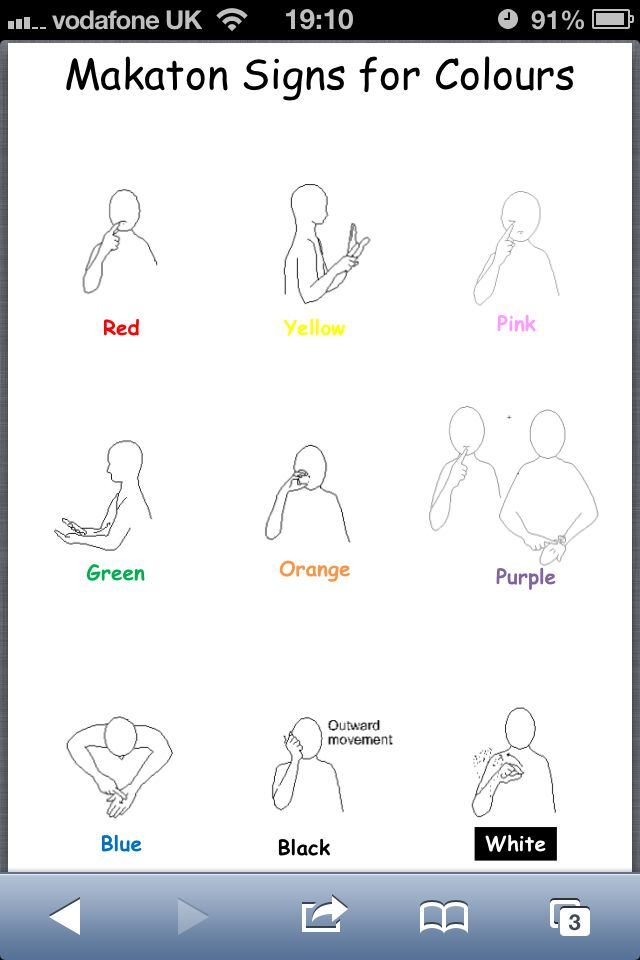